Тема исследовательской               работы: «Опасность, которая рядом»
Автор работы: Русских Алина, ученица 9 «К» класса МБОУ СОШ №8
Цель работы –изучить материал о  влияния наркотических средств на организм человека, в особенности на будущих матерей и рожденных наркоманами детей г. Краснокамска и оказать посильную помощь таким семьям.
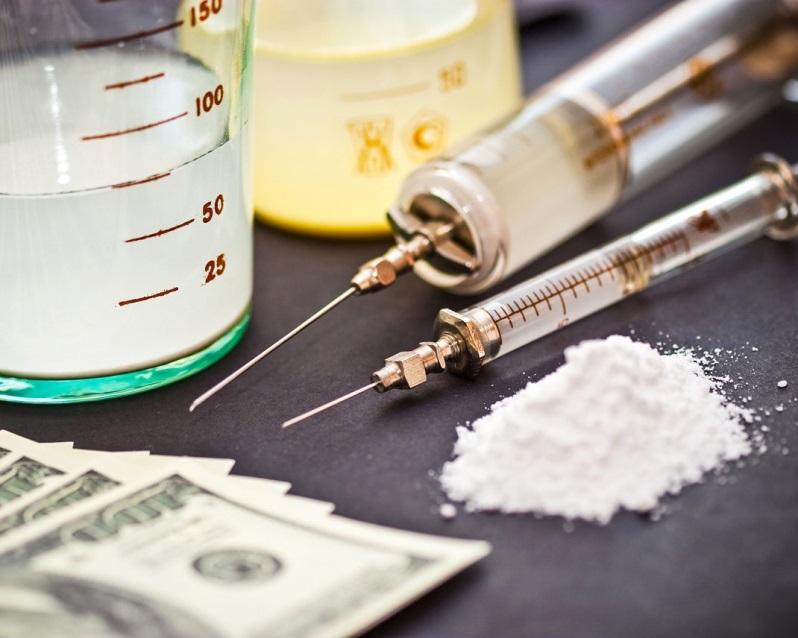 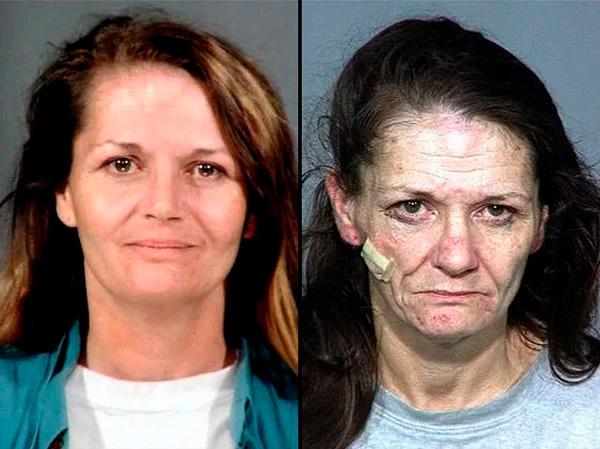 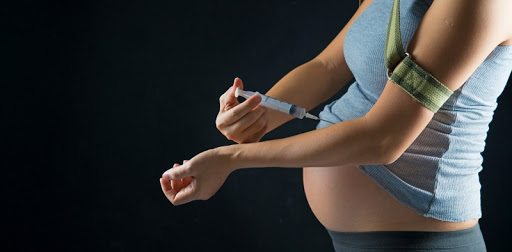 При написании  работы поставлены задачи:1) Провести беседы со специалистами и врачами, которые работают в данной сфере деятельности на территории Краснокамского городского округа.2) Изучить статистику заболеваний наркотическими расстройствами, зарегистрированными в г.Краснокамск.3)Помочь детям, которые попали в трудную жизненную ситуацию через организацию и проведение благотворительной акции.
Проблема:
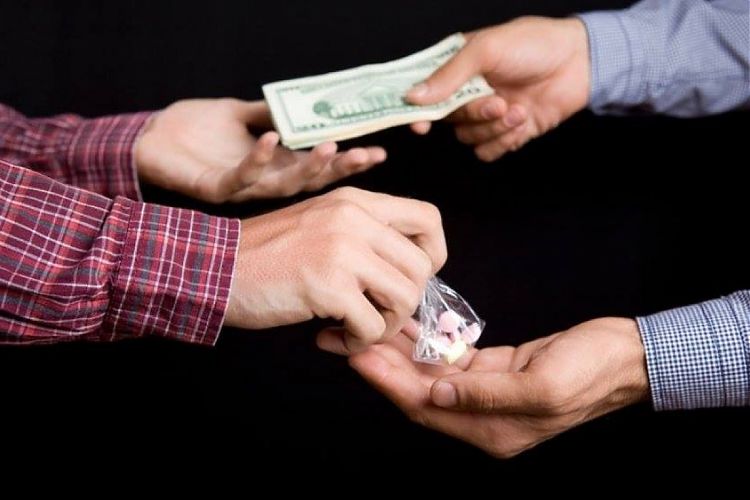 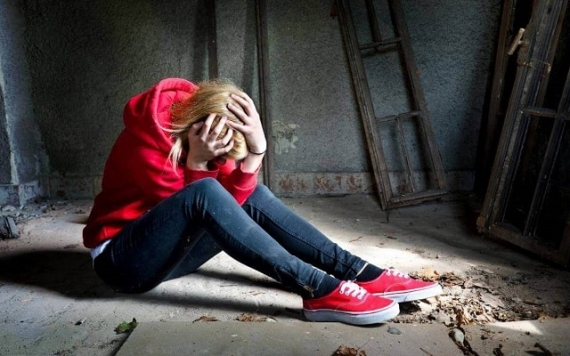 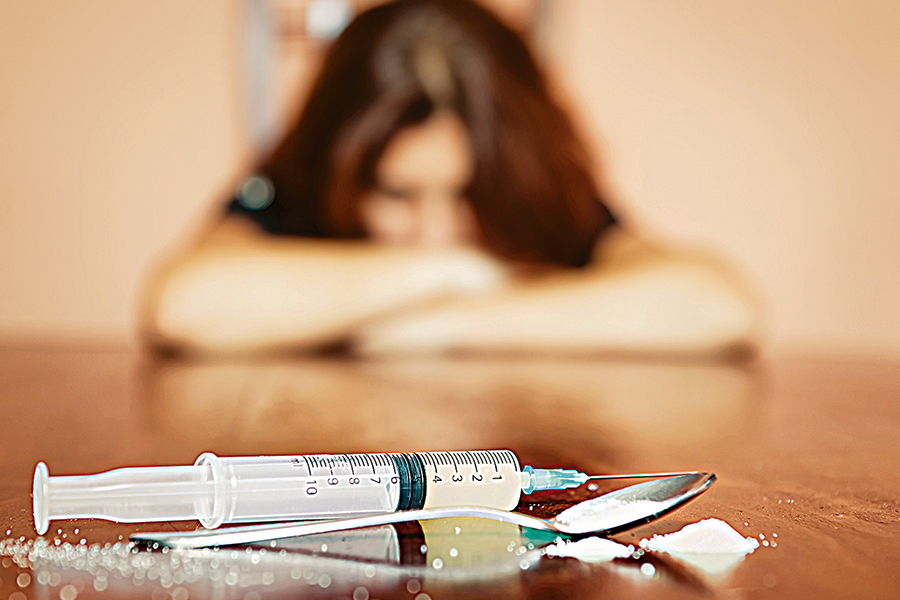 По распространению наркологических заболеваний по возрастам:
Среди несовершеннолетних в 2018 и 2019 годах:
Патологии (мутации)-«заячья губа» и «волчья пасть»
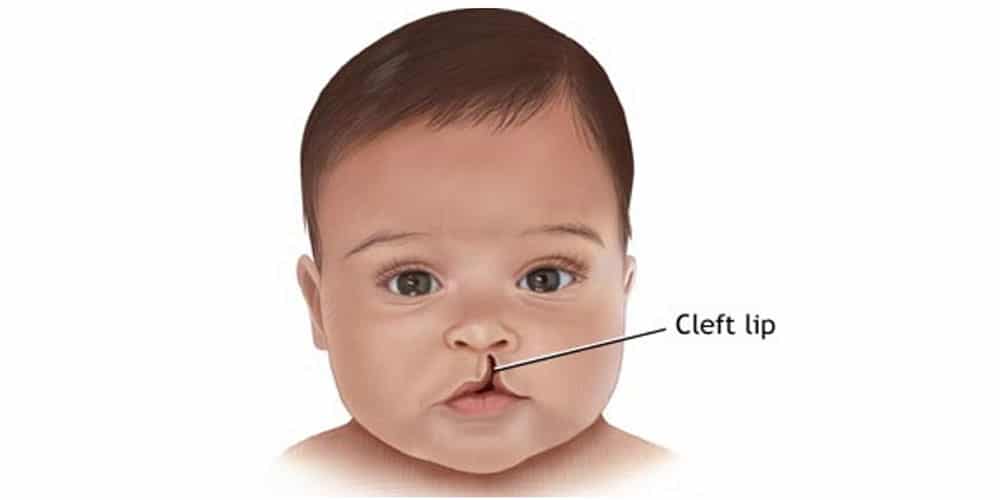 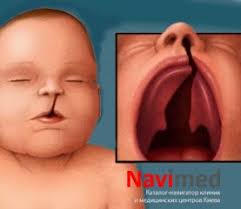 Результаты тестирования:
Результаты тестирования:
Акция «Хорошая книга в семью»
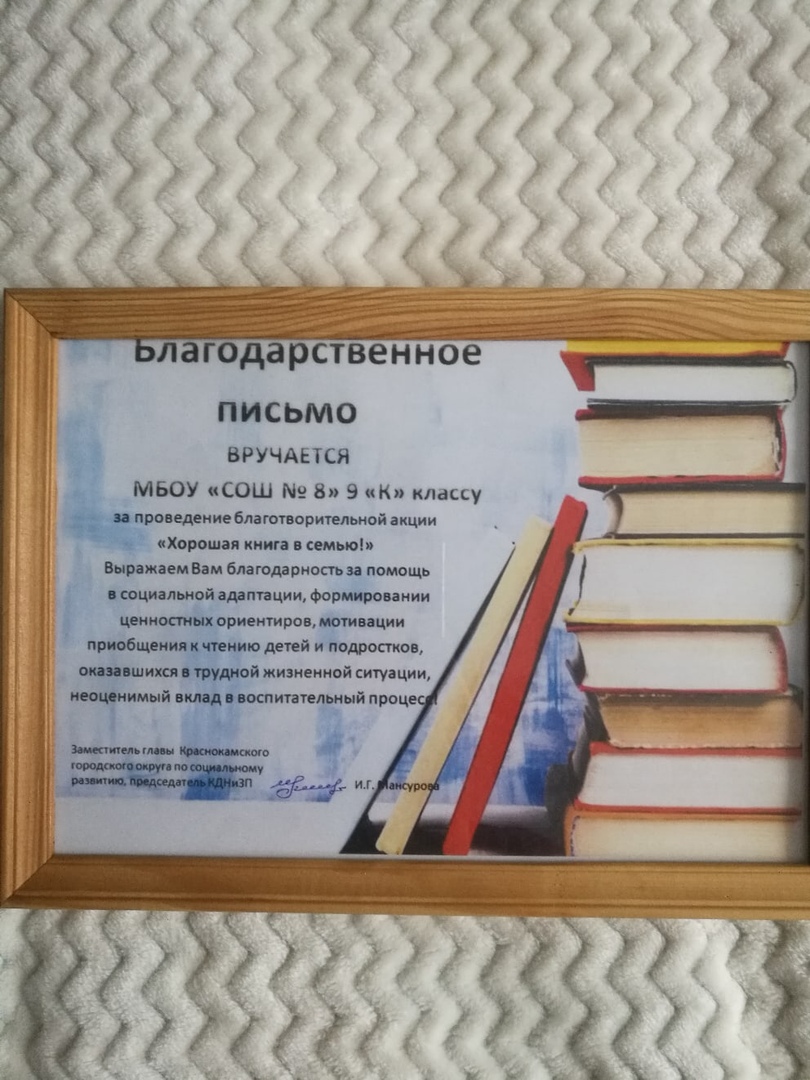 Спасибо за внимание!